lionkingministries.com
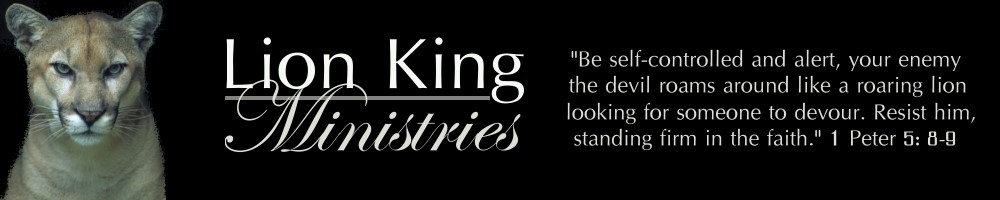 Pick up your copy of my book SAVED TWICE

& STAND FIRM with me in your Faith for Jesus!
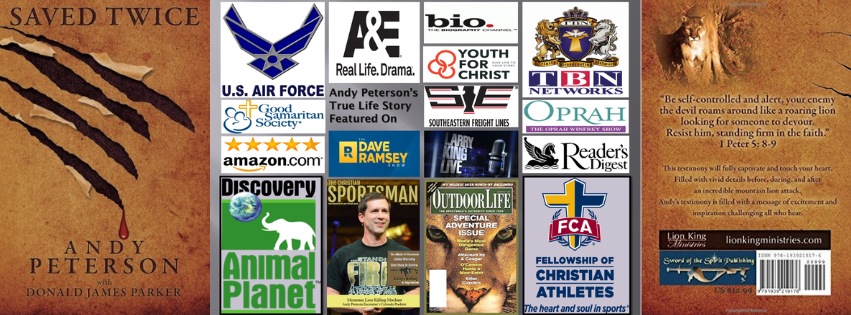 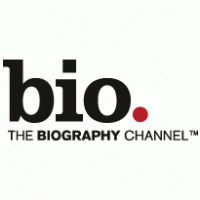 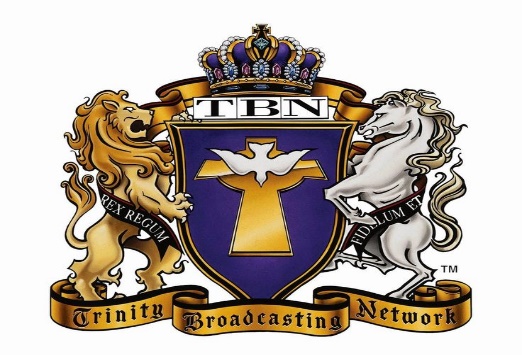 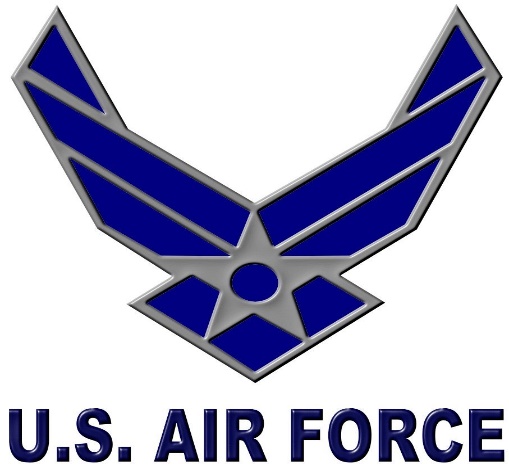 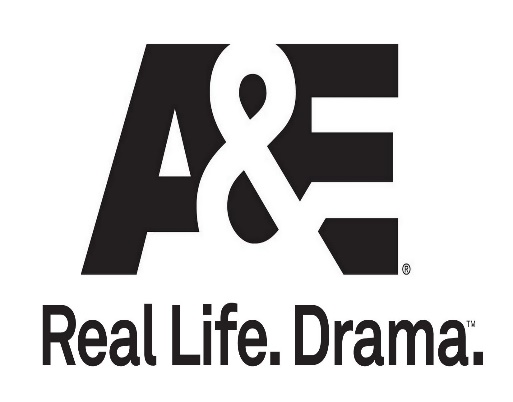 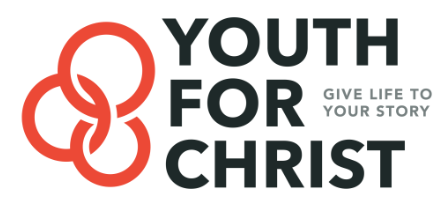 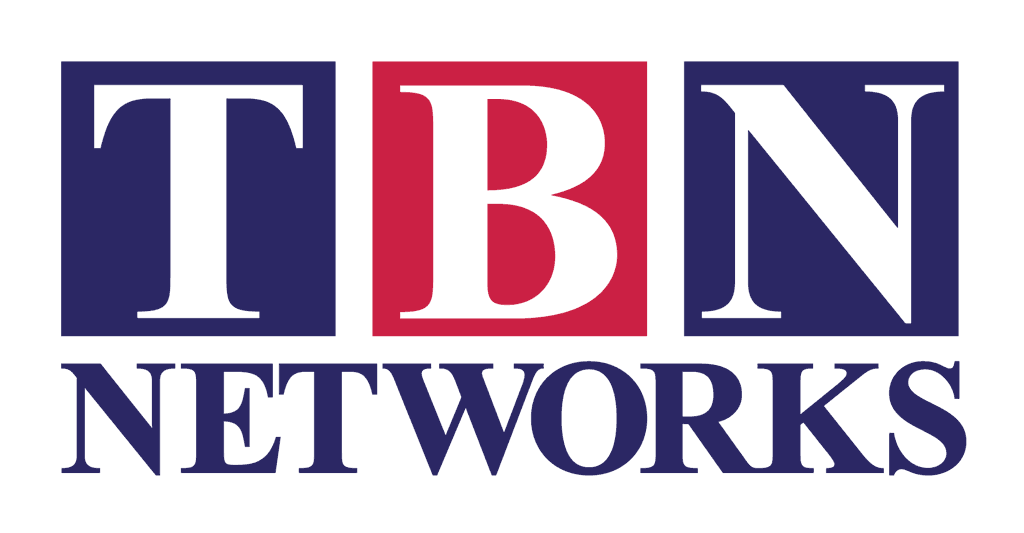 Andy Peterson’s
True Life Story Featured On
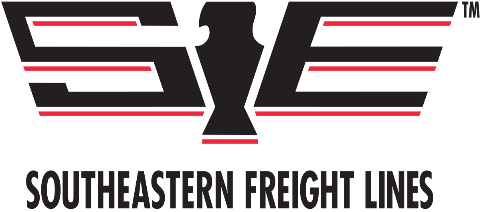 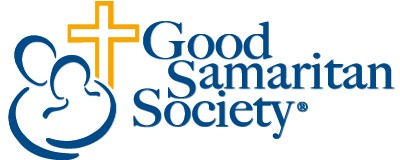 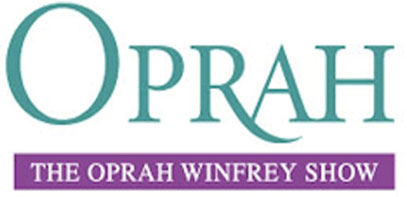 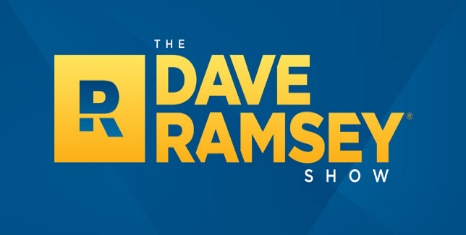 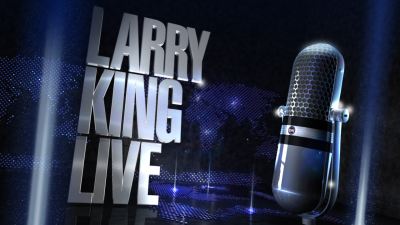 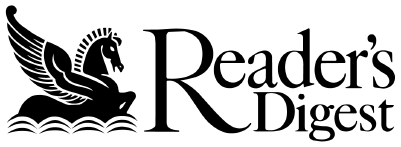 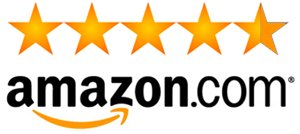 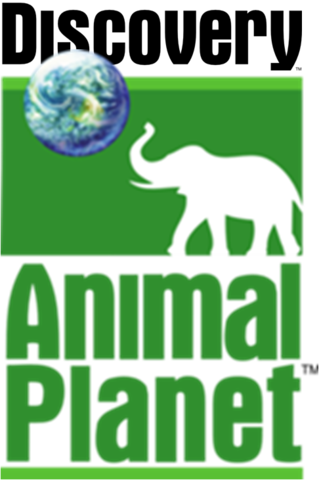 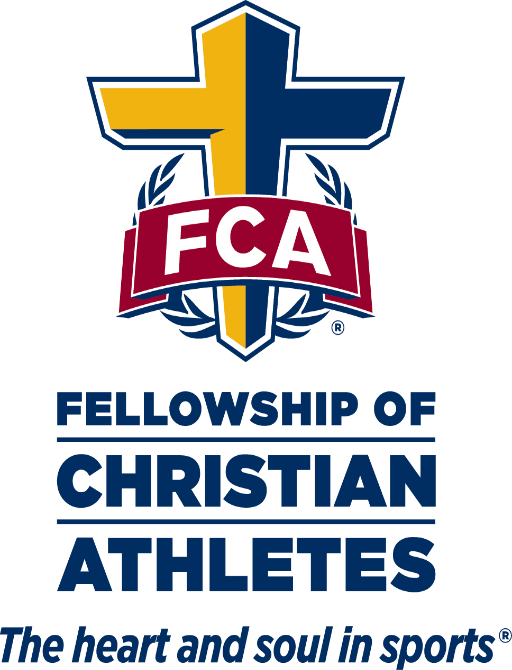 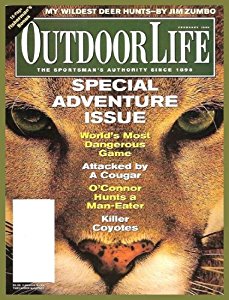 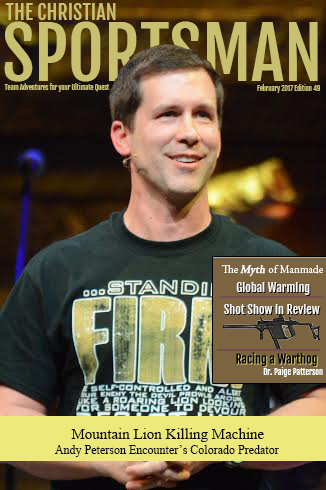 Male lions can weigh 175 lbs. Females 150 lbs. Some have been known to exceed 200 lbs.
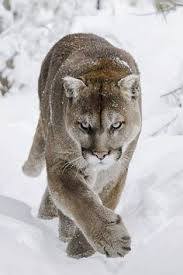 Lion’s favorite meal is deer.  They can take down an elk, moose, and even a porcupine.
Lions have been known to jump over a       10-foot fence with a 100 lb. animal in its mouth.
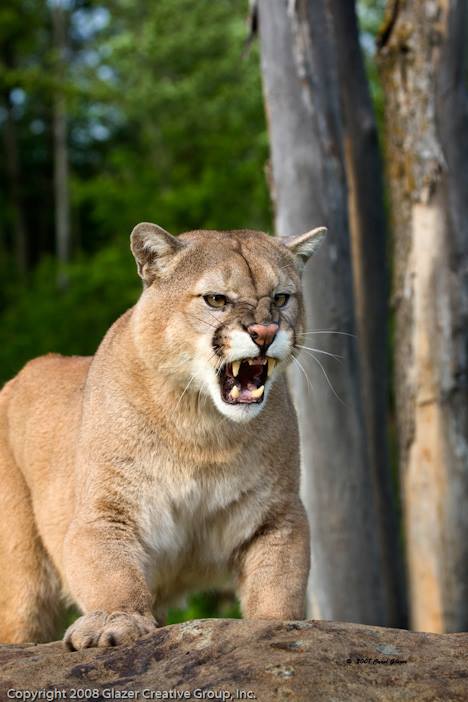 Lions have been known to jump over a 20-foot fence.
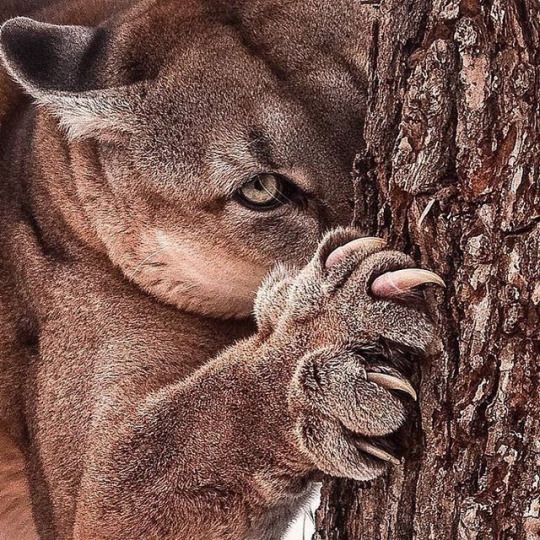 Lions can jump 40 feet horizontal in length.
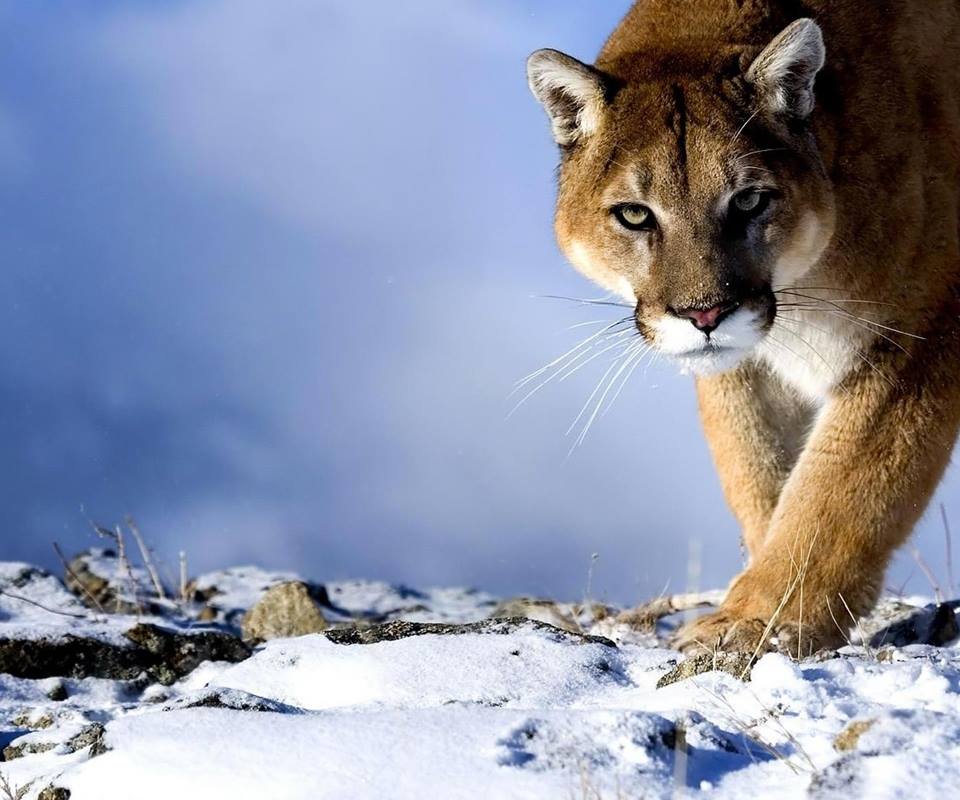 Lions can reach speeds of 50mph in a chase (us = 28mph).
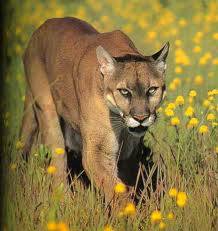 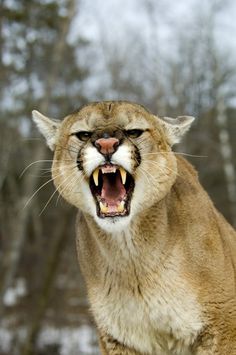 lionkingministries.com
lionkingministries.com
lionkingministries.com
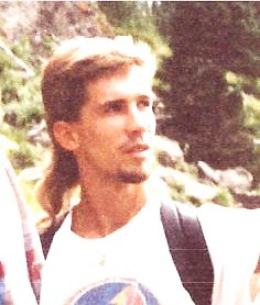 lionkingministries.com
lionkingministries.com
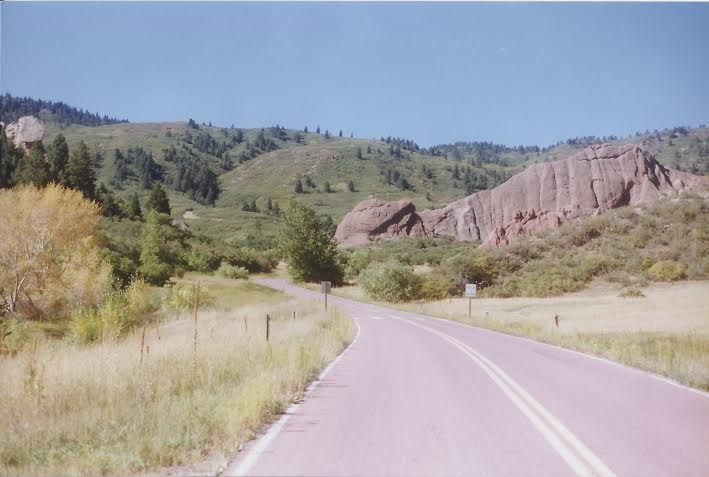 lionkingministries.com
lionkingministries.com
lionkingministries.com
lionkingministries.com
lionkingministries.com
lionkingministries.com
lionkingministries.com
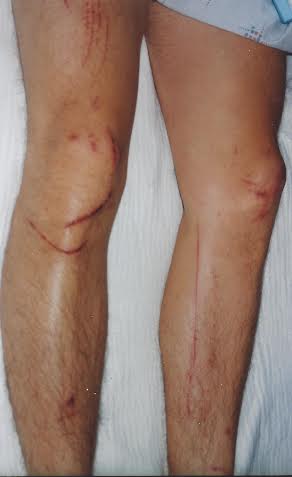 lionkingministries.com
lionkingministries.com
lionkingministries.com
lionkingministries.com
lionkingministries.com
Roxborough State Park, ColoradoCarpenter Peak Trail Summit Dedicated Bench
Roxborough State Park, ColoradoCarpenter Peak Trail Summit Dedicated Bench
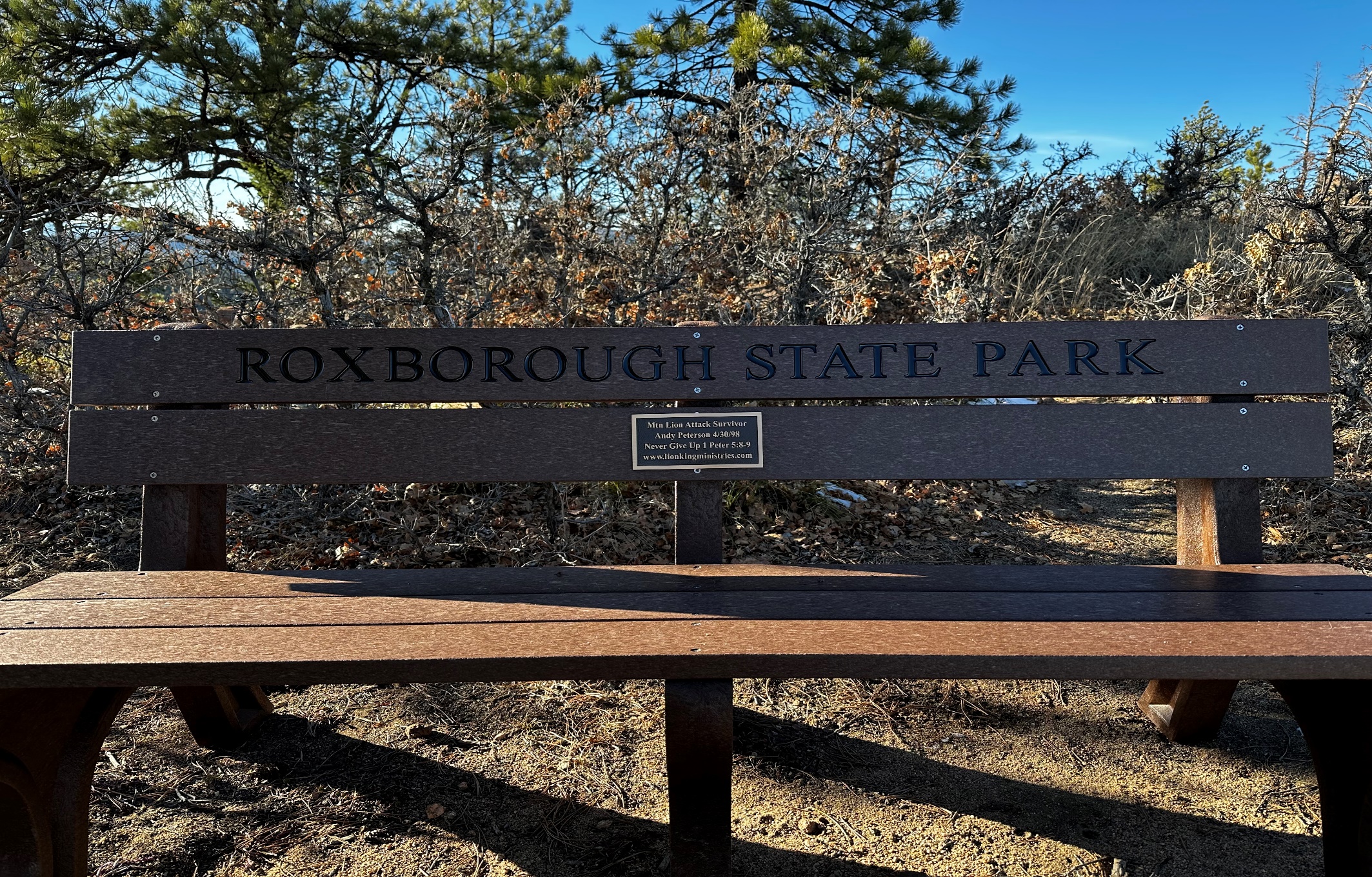 Roxborough State Park, Colorado
Carpenter Peak Trail Summit Bench Plaque
lionkingministries.com
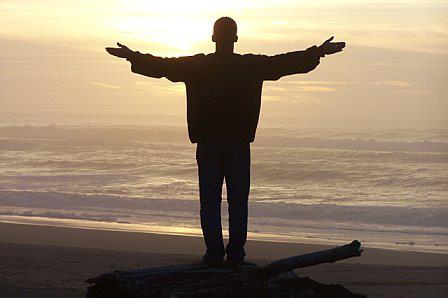 Are
You
Ready
for a…

   Second Chance?   Jesus Loves You!
		   TAKE THAT STEP!!!
lionkingministries.com
1 Peter 5:8-9
Be self-controlled and alert,     your enemy the devil              roams around like a      roaring lion looking             for someone to devour.   Resist him, STANDING FIRM                   in the faith…
lionkingministries.com
2 Chronicles 16:9
For the eyes of the Lord          range throughout the earth           to strengthen                              those who’s hearts                        are FULLY                                   committed to Him.
lionkingministries.com
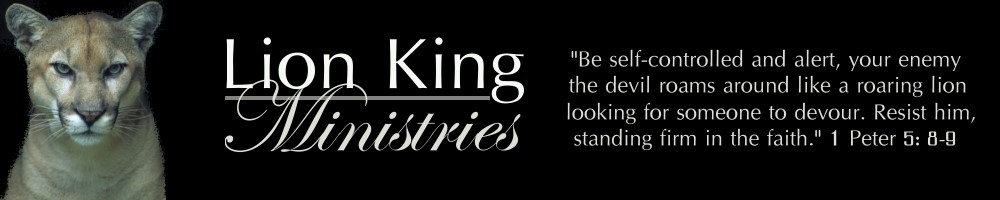 Thank you and God Bless!

Schedule Andy to speak       at your next event!          

Did my true story inspire you? 

Please follow & share 
Lion King Ministries on Social Media!
facebook.com/lionkingministries

instagram.com/thepetersonrealestateteam
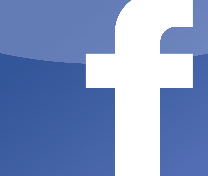 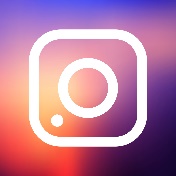